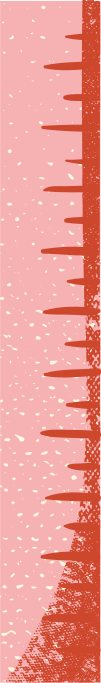 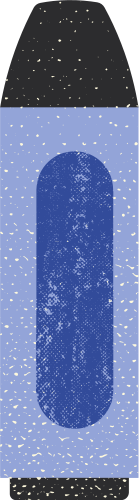 Автор- составитель:
Гаффарова Галина Станиславовна
учитель изобразительного искусства, 
педагог дополнительного образования
МБОУ СОШ №1 г. Сургут
Изобразительное искусство в дистанционном обучении школьников
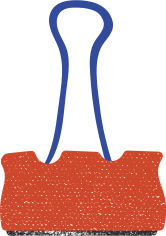 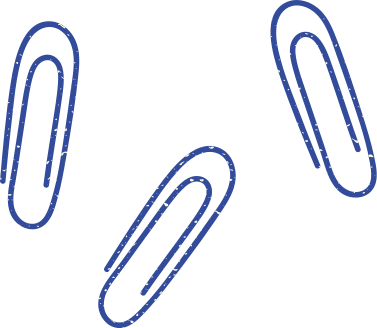 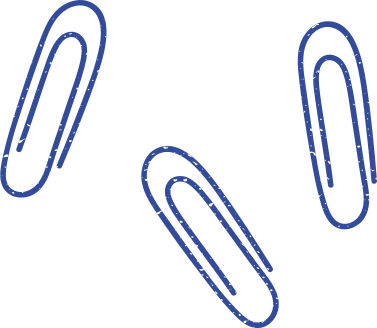 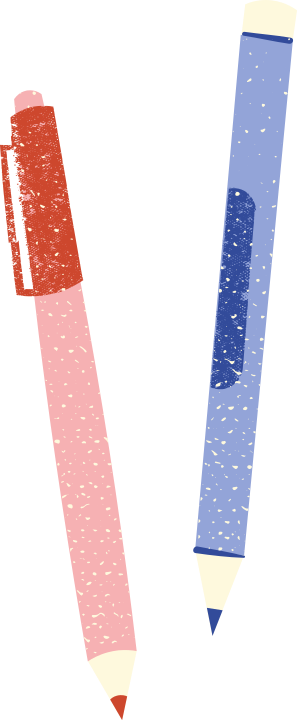 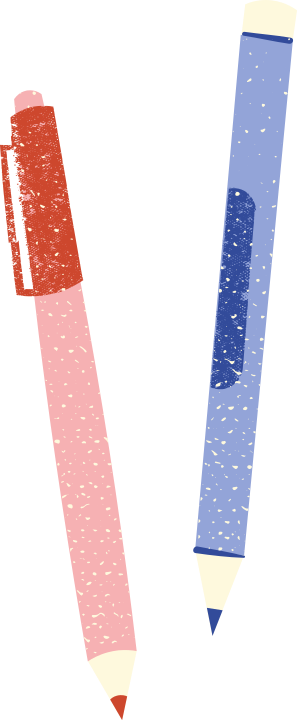 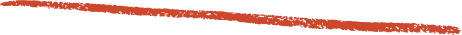 Основные виды цифрового образовательного контента на уроках ИЗО
видеоролик
иллюстрация
текст
тренажер
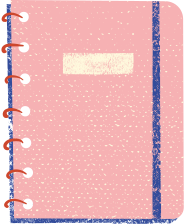 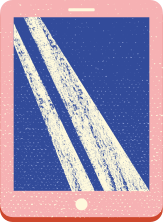 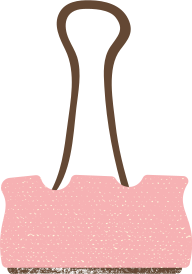 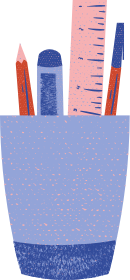 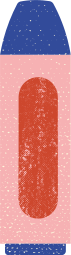 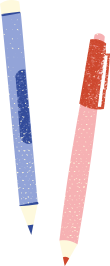 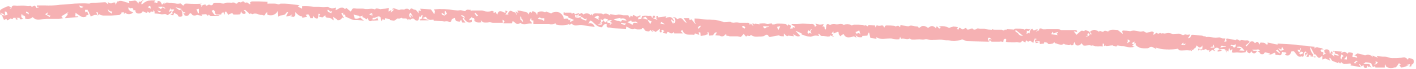 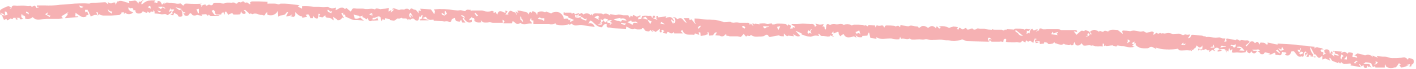 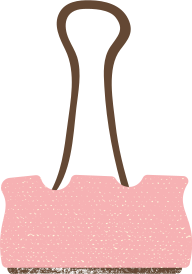 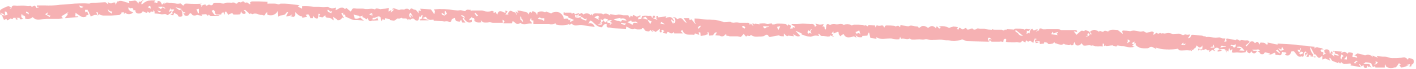 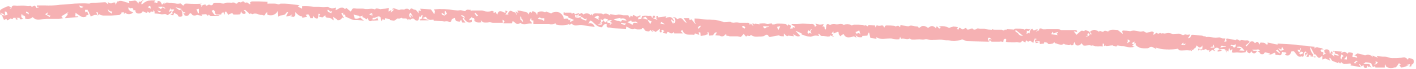 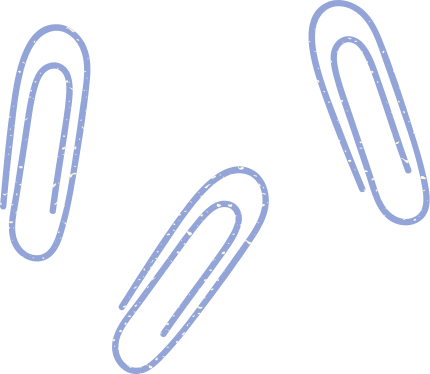 видеоролики должны быть короткими, 
максимум 2 мин
"активный просмотр"
- ответить на вопрос
-выполнить задание
-заполнить таблицу
-сделать выводы
-записать алгоритм
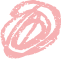 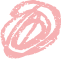 Видеоролики
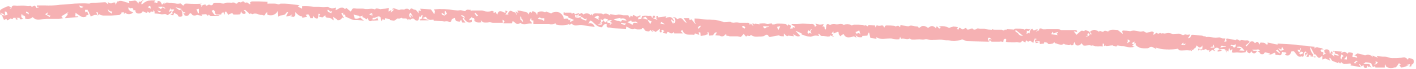 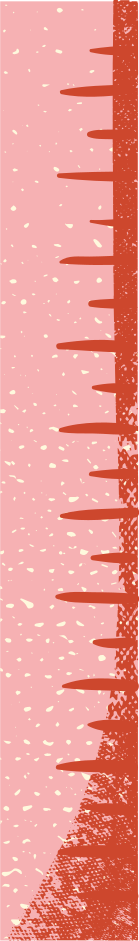 "Посмотрите видеоролик и ответьте на вопрос..."
"Посмотрите видеоролик и определите на какие виды делиться Хохломская роспись"
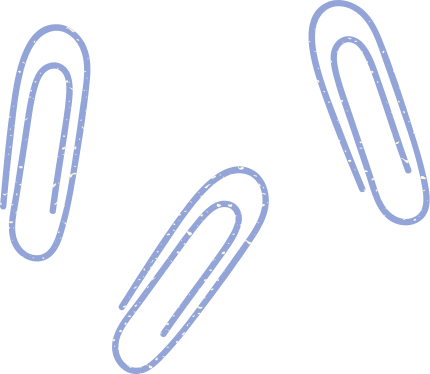 использовать для формулировки цели урока
для создания проблемной ситуации
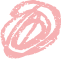 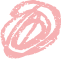 Видеоролики
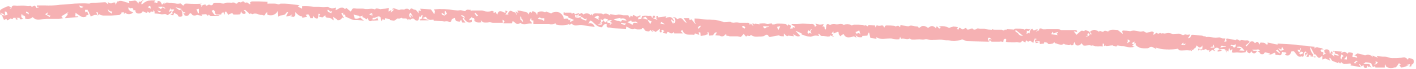 "Как вы думаете о чём пойдет речь на  уроке?"
"Как сделать так, чтобы можно было легко переходить от одних к другим?"
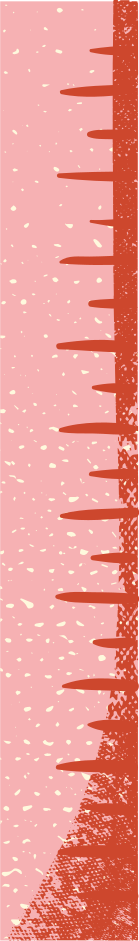 Просмотр ролика
Остановка ролика  и обсуждение: "что нам нужно знать, чтобы ответить на поставленный вопрос?"
Изучение нового материала
Решение исходной задачи и проверка её с использованием ролика
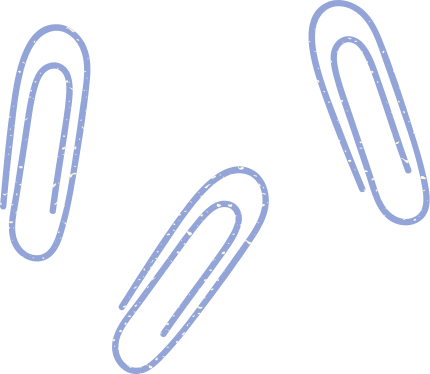 использовать для смыслового просмотра
визуализации задания
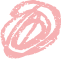 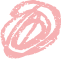 Видеоролики
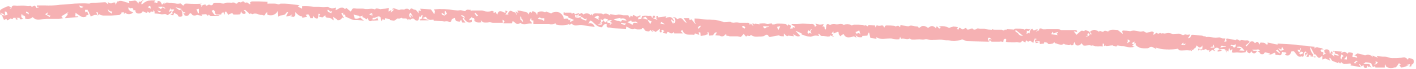 Выключайте звук
Рассказывайте сами
Предлогайте ученику озвучить то, что происходит на экране
Сделайте краткую анатацию из 3-х предложений: "о чем этот ролик?"
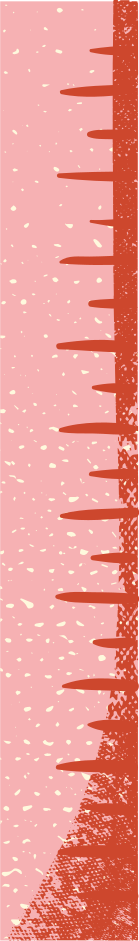 Просмотр задания 
Остановка ролика  и выполнение задания самостоятельно, индивидуально 
Проверка задания с использованием ролика, самопроверка учащихся
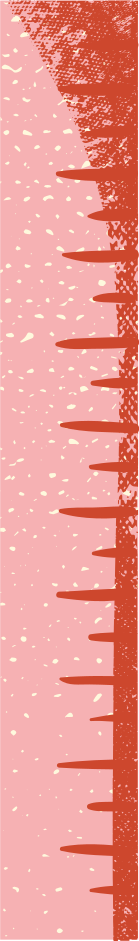 Иллюстрация
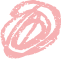 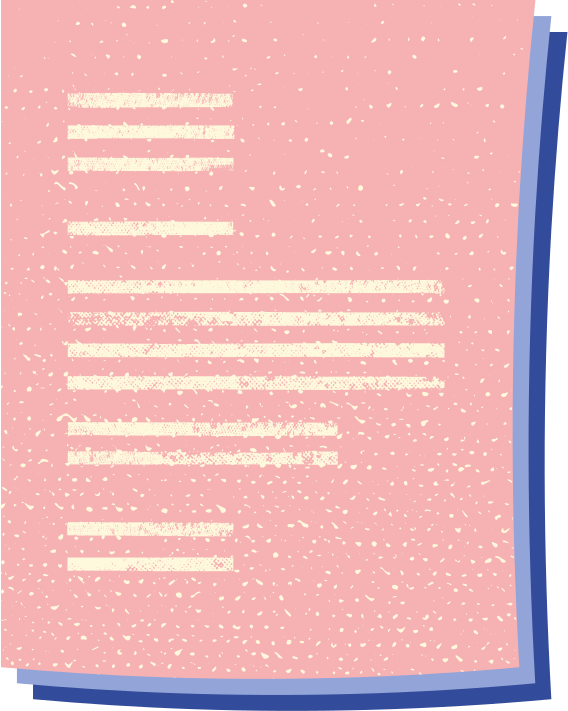 сопровождение теоретического материала

подведение к теме урока

слайд-шоу при рассказе о чем-либо

организация обсуждения

составная часть тренажеров
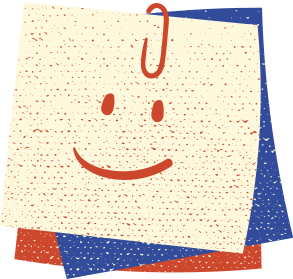 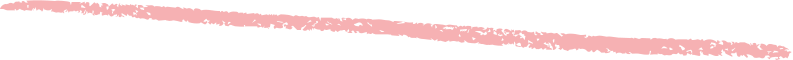 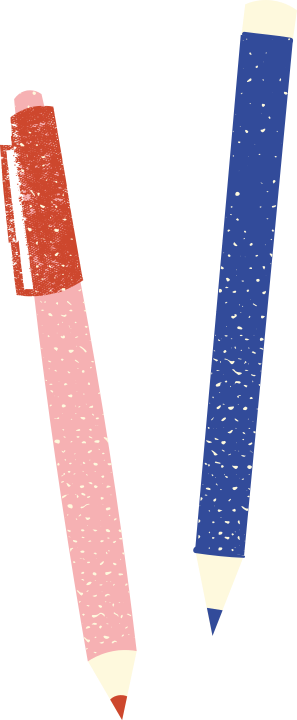 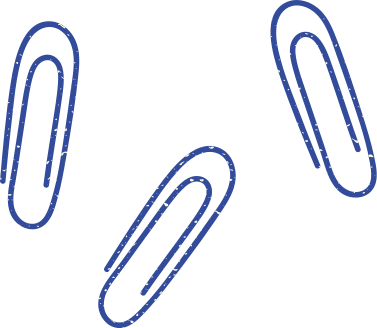 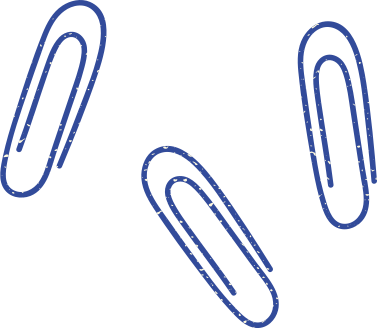 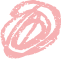 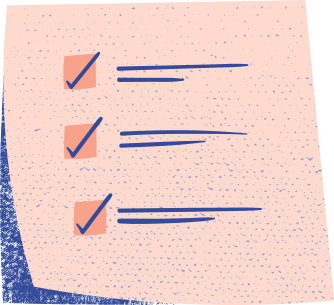 Текст
введение- начало урока

подводим итоги- окончание урока

основное содержание материала

сопровождение теоретического материала

определения, правила, термина
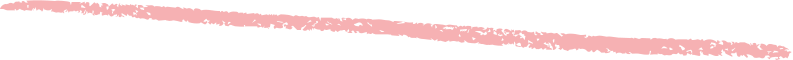 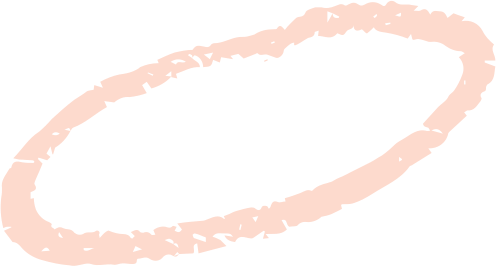 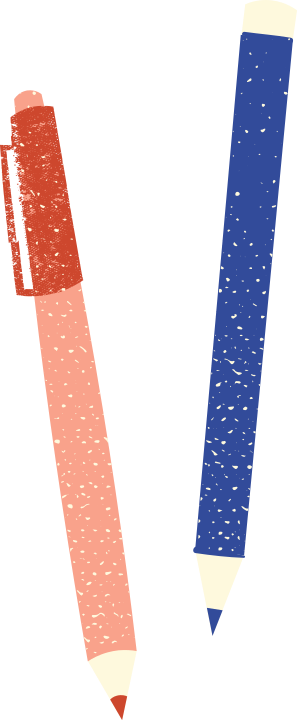 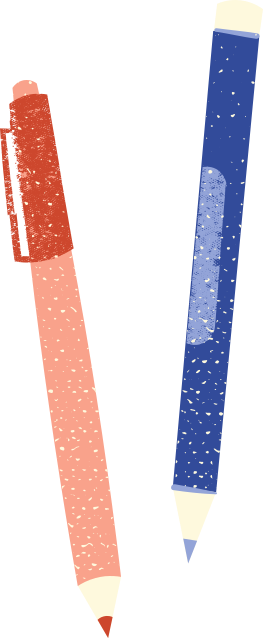 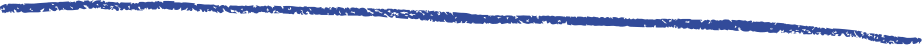 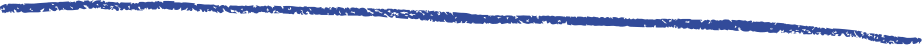 Тренажер
самопроверка

организация обсуждения

промежуточный, итоговый контроль
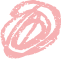 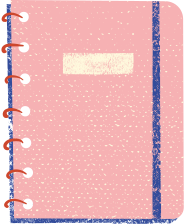 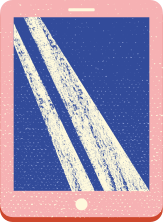 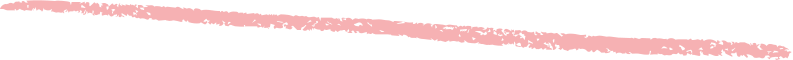 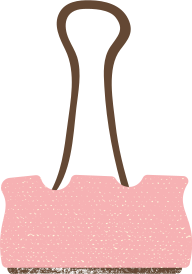 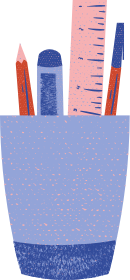 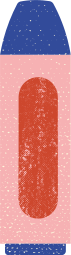 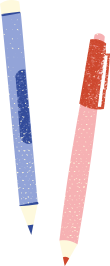 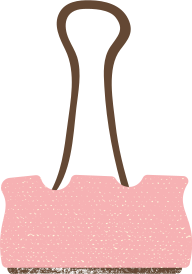 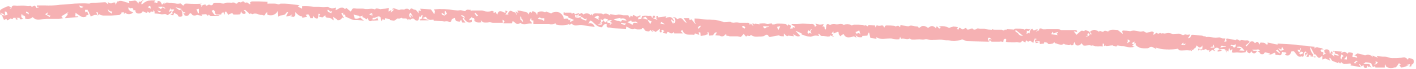 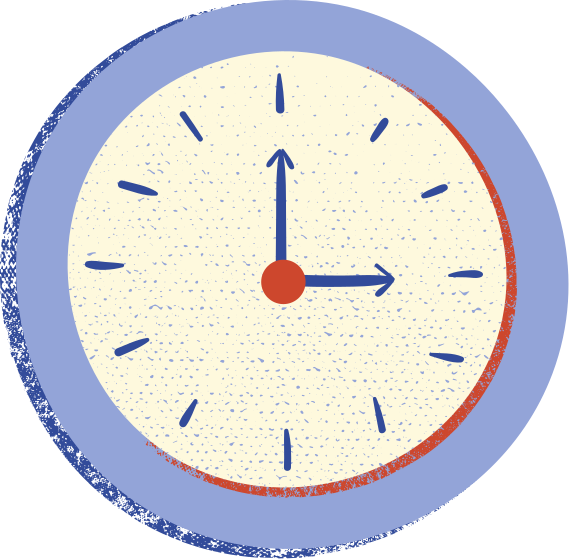 Перевернутый класс
учащийся (или группы учащихся) являются источником информации
- знакомятся с информацией, отрабатывают информацию
- выступают, отвечают на вопрос "что они узнали?"

совместная презентация
-группы учащихся оформляют ответ в шаблоне презентации, гугл документах
-название слайдов как план, маршрут ответа
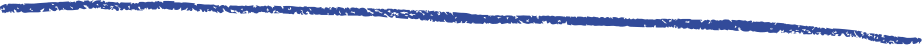 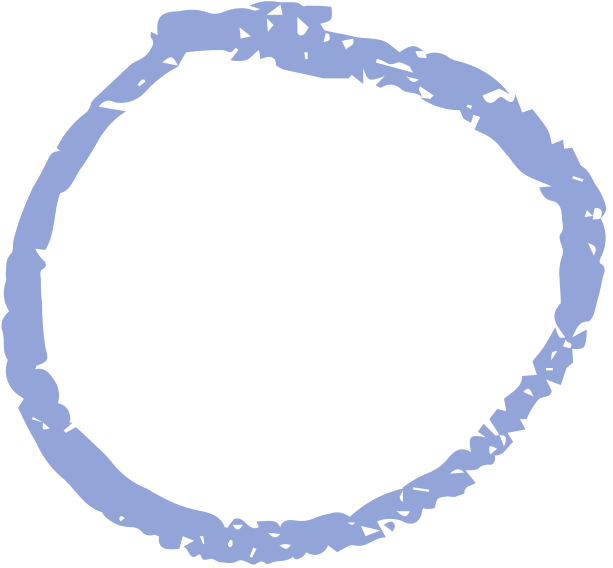 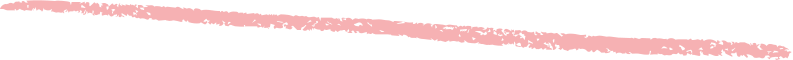 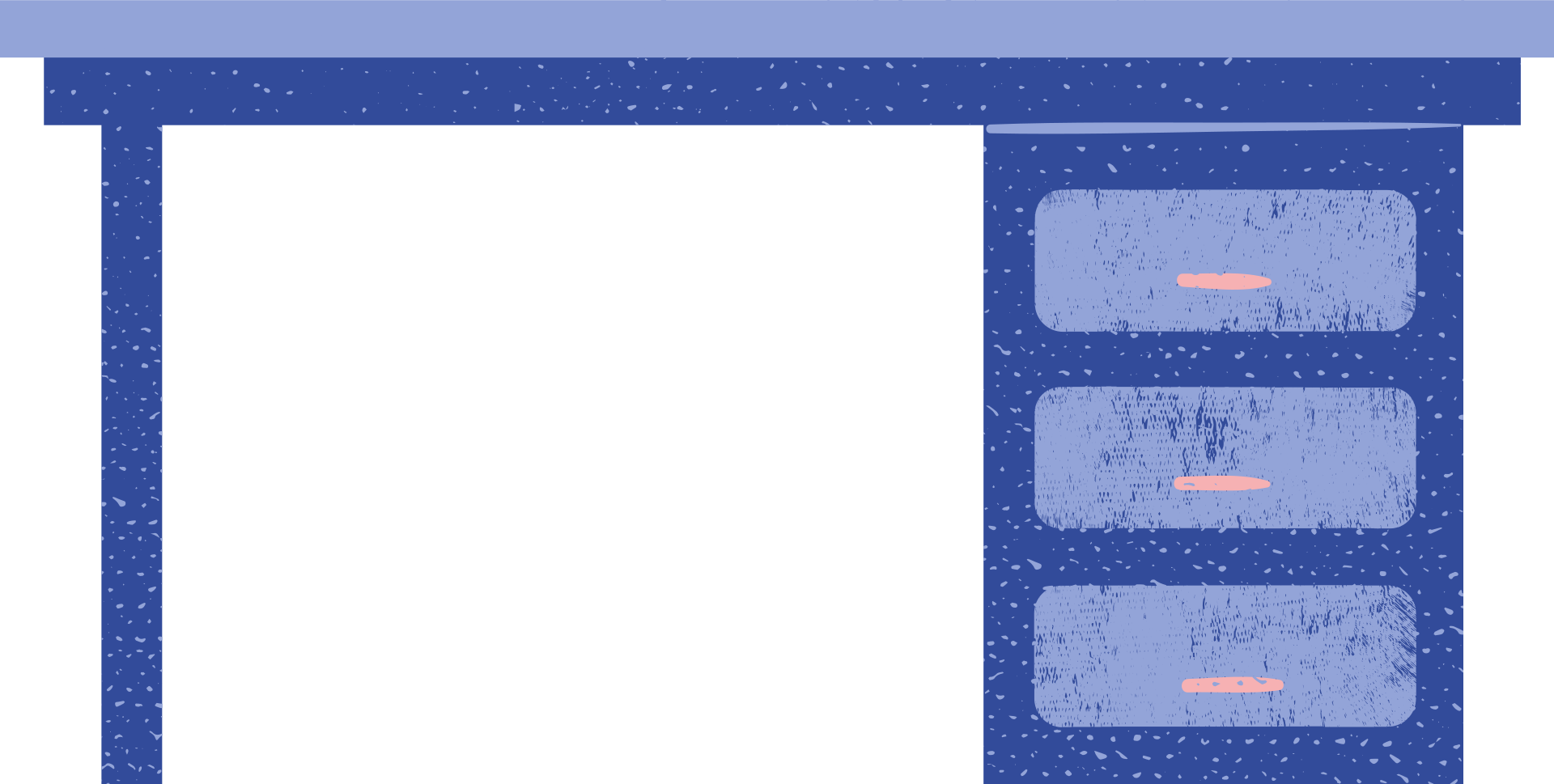 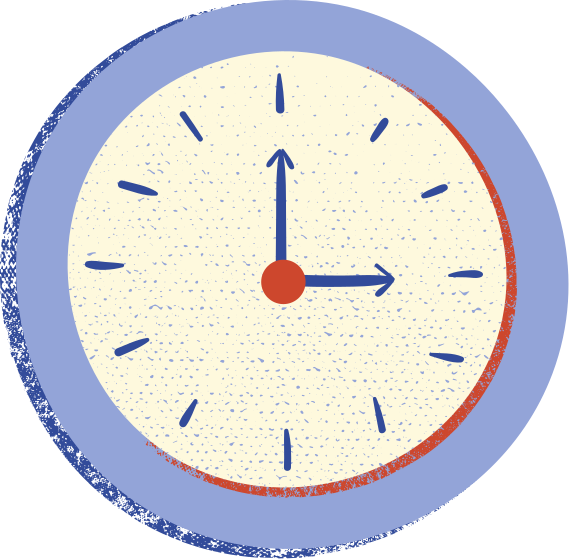 ZOOM
Онлайн-обучение – это метод
получения новых знаний с помощью Интернета в режиме реального времени

В формате мастер-класса обьяснение нового материала, совместное рисование вместе с учащимися

Показ презентаций, видео, иллюстраций, тренажеров, образовательных платформ
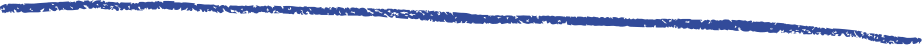 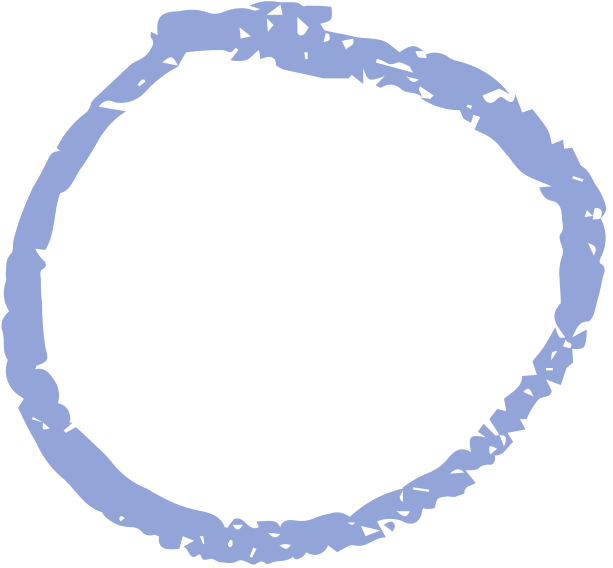 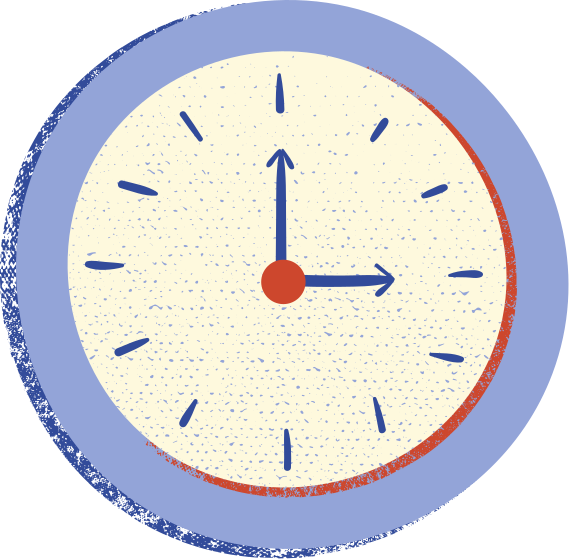 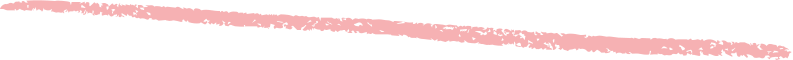 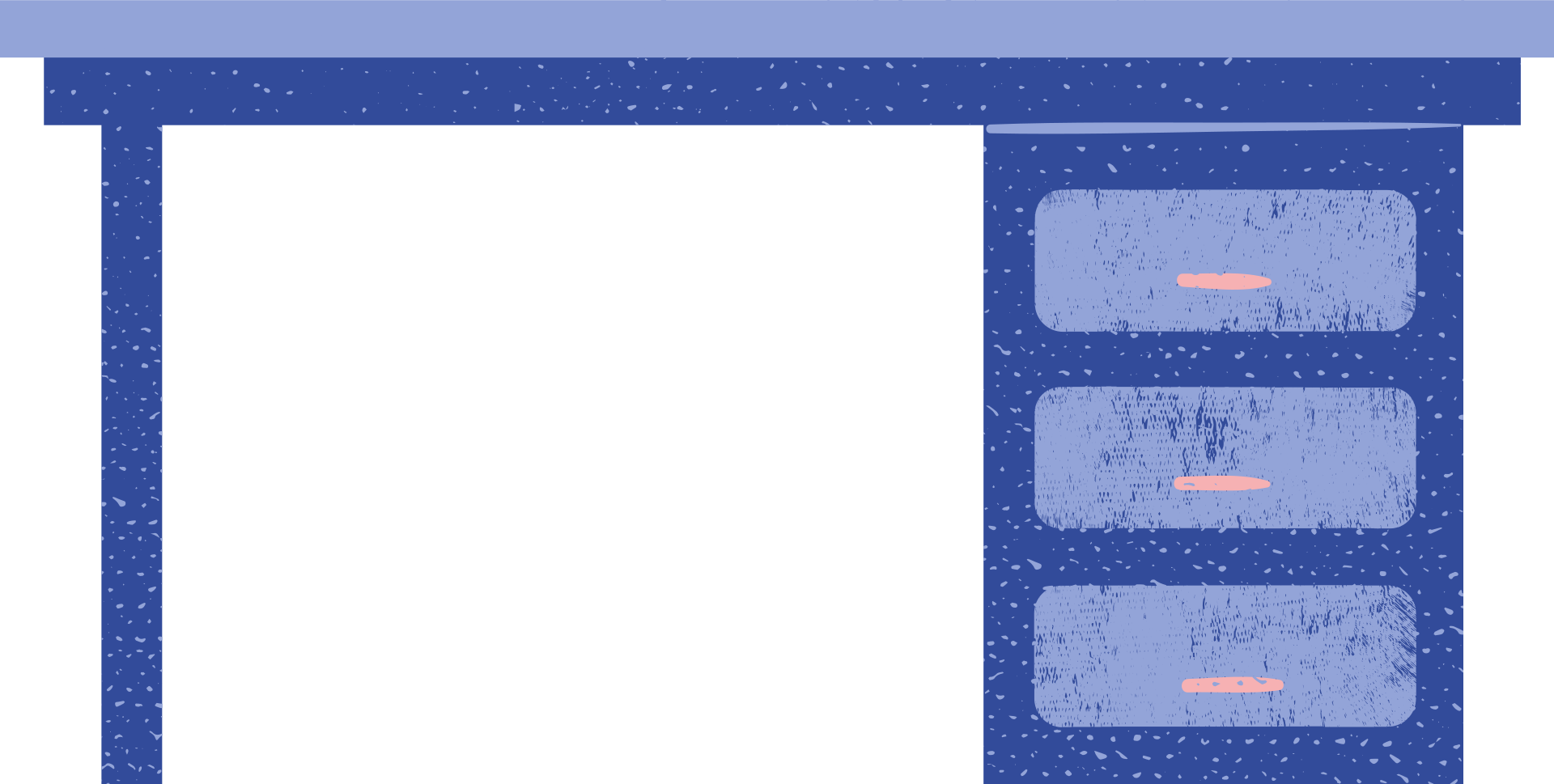 CORE
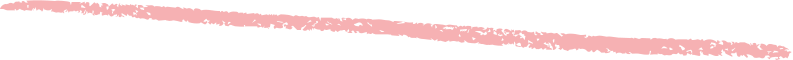 Образовательная платформа для онлайн уроков
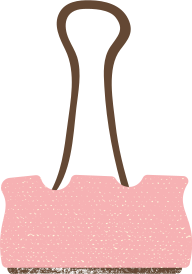 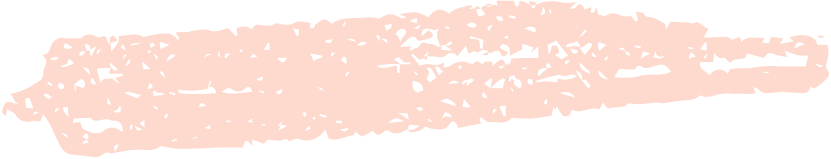 инструкция для регистрации по ссылке

https://help-ru.coreapp.ai/start/login-signup
3: для того чтобы найти урок вам нужно нажать на ссылку от учителя и ещё раз зайти в личный кабинет.
1: введите логин от почтового ящика
введите пароль
напишите своё имя
4:  урок можно найти на сайте urok.io 
ссылка: urok.io вход по коду
https://coreapp.ai/app/code 
нужно ввести код, который дал учитель например:
WMCJ
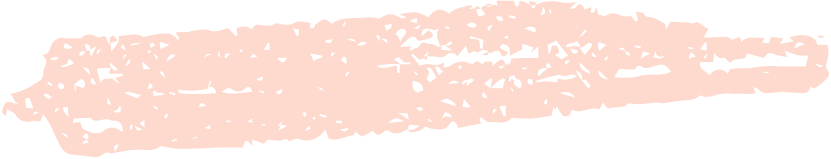 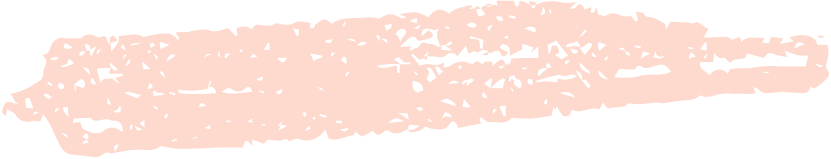 2:  после регистрации появляется пустой личный кабинет. 
Сделайте выход.
CORE
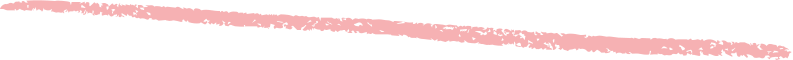 Образовательная платформа для онлайн уроков
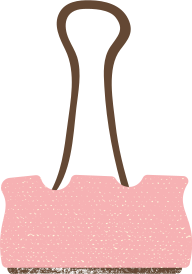 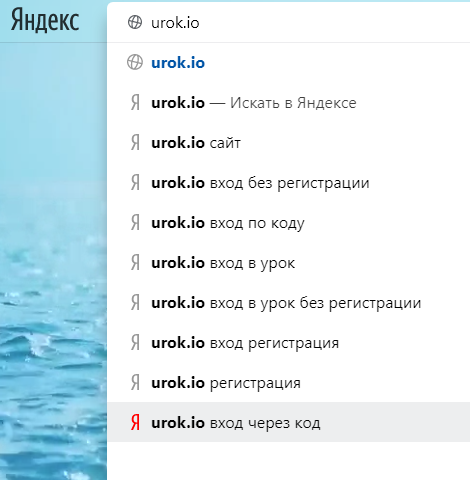 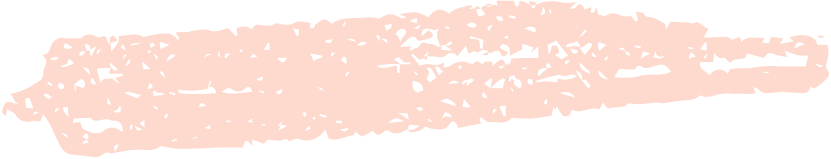 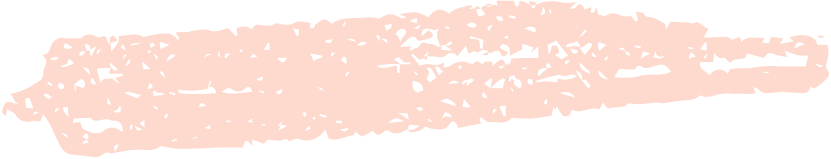 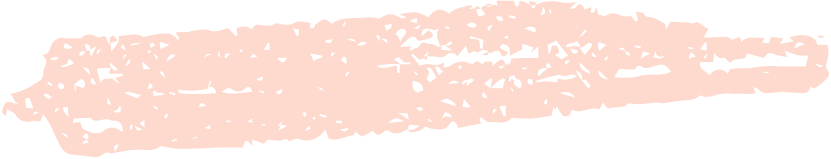 CORE
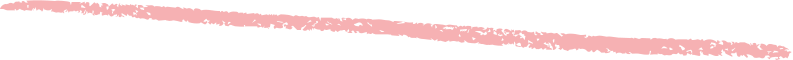 Образовательная платформа для онлайн уроков
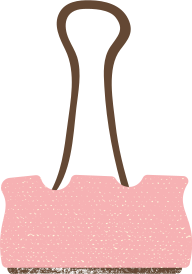 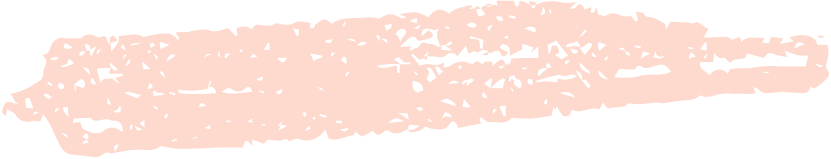 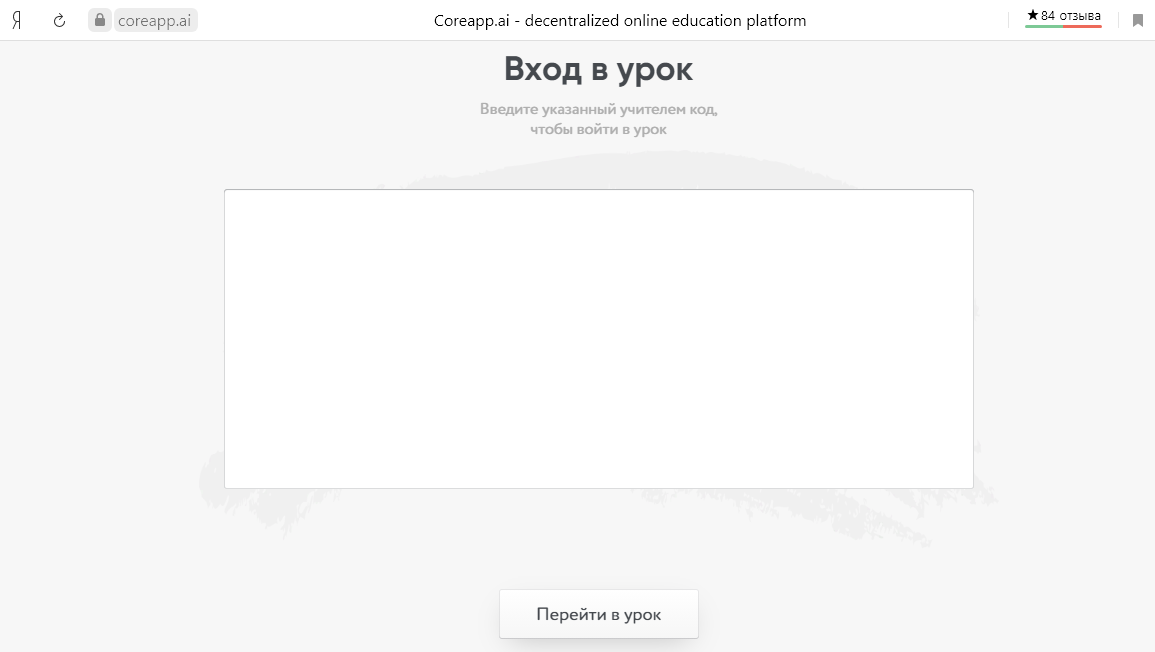 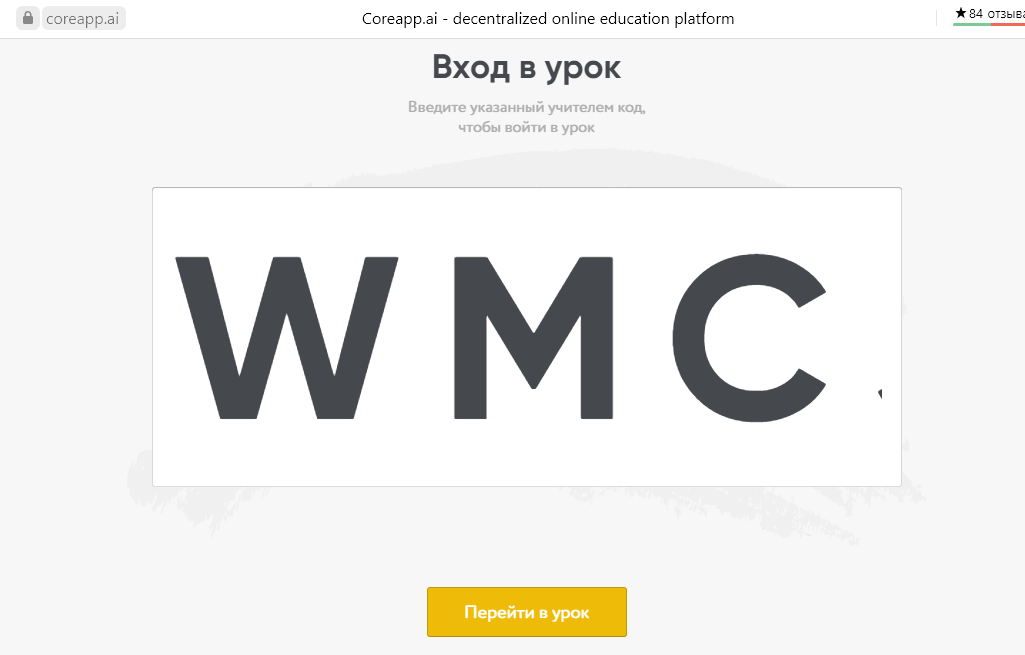 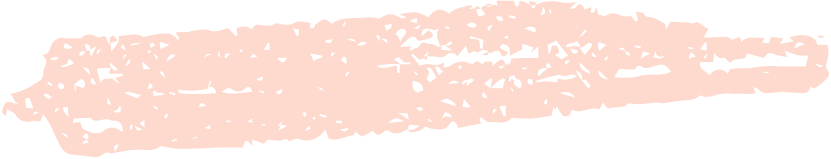 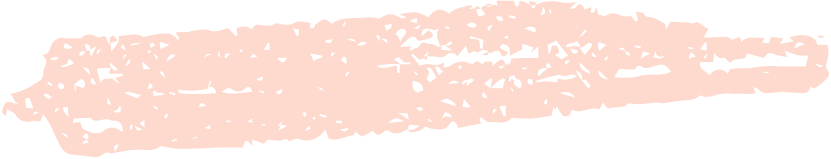 CORE
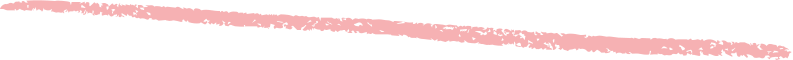 Образовательная платформа для онлайн уроков
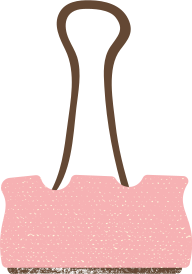 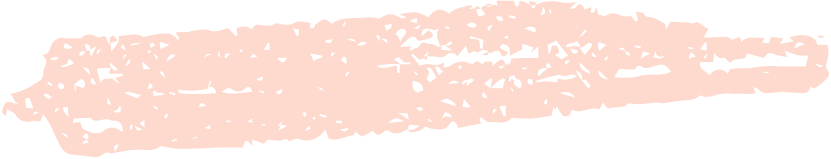 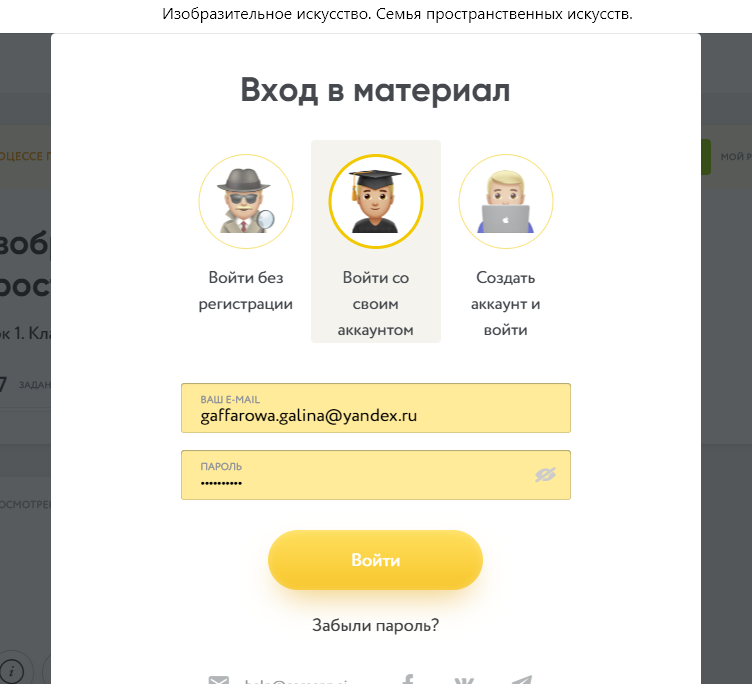 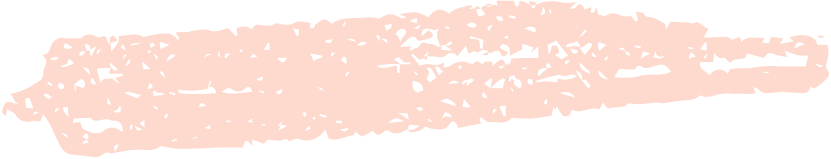 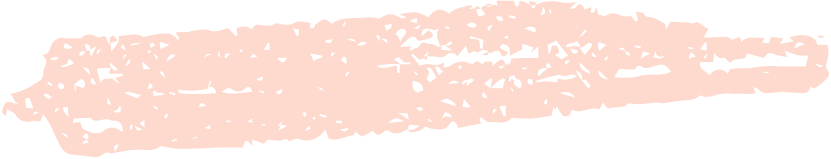 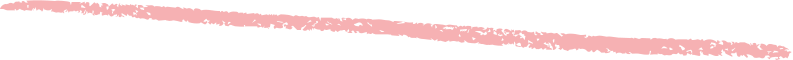 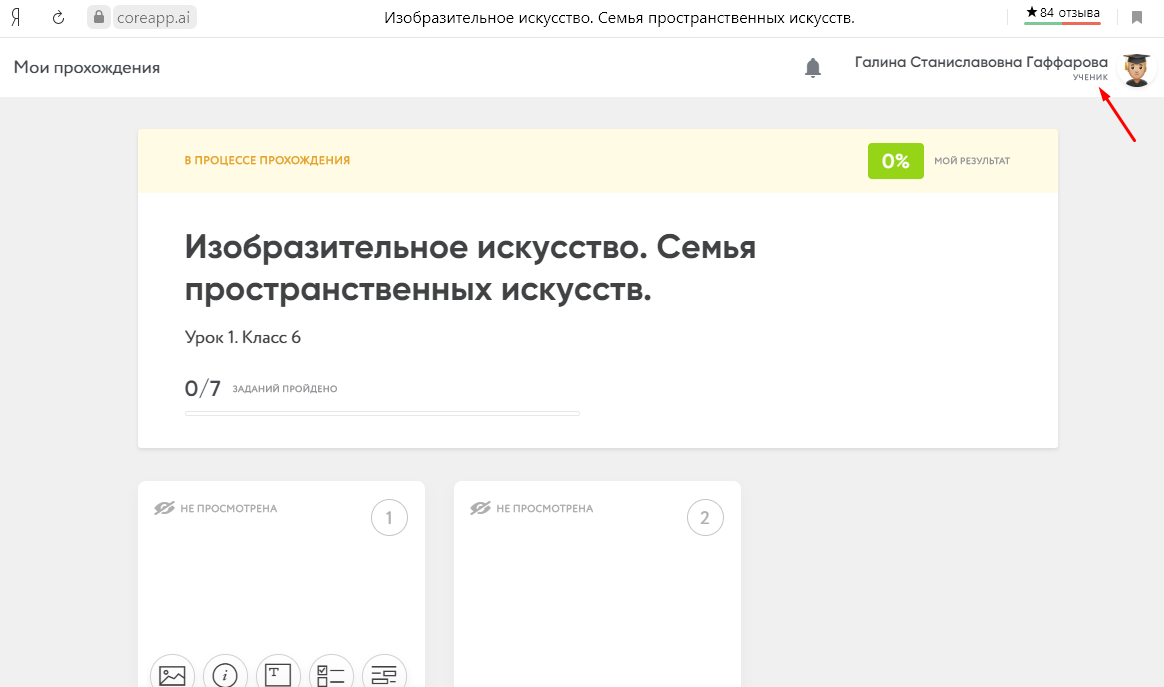 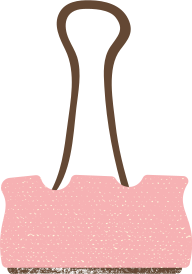 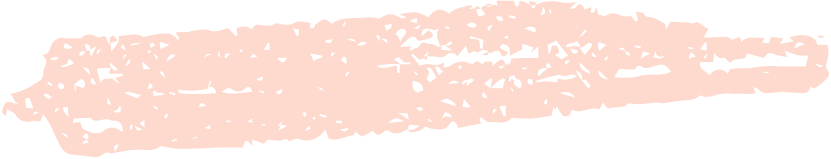 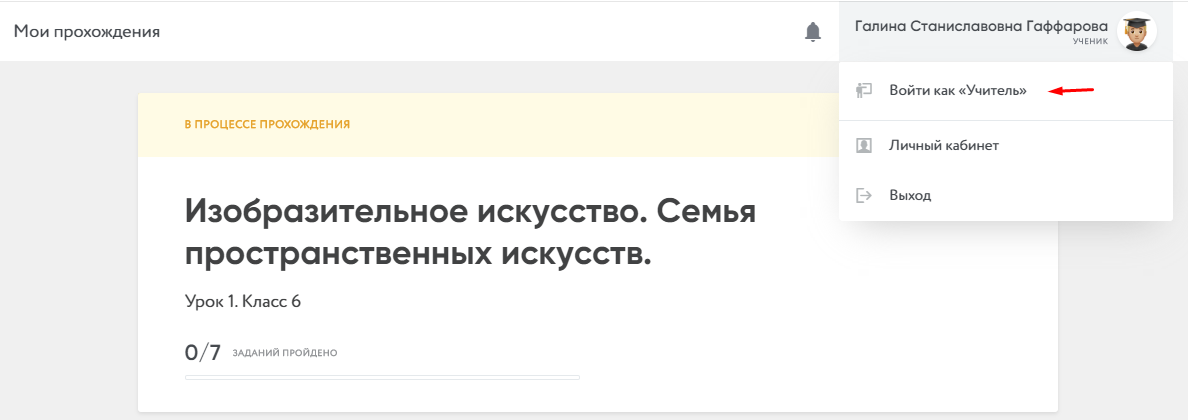 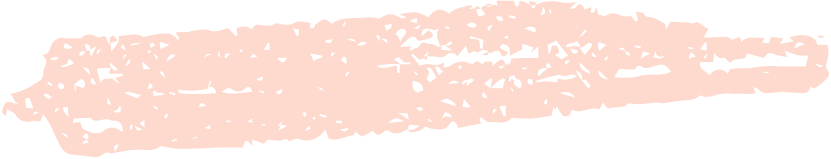 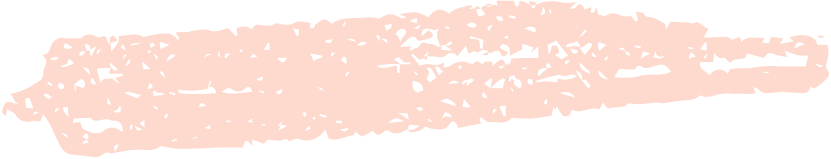 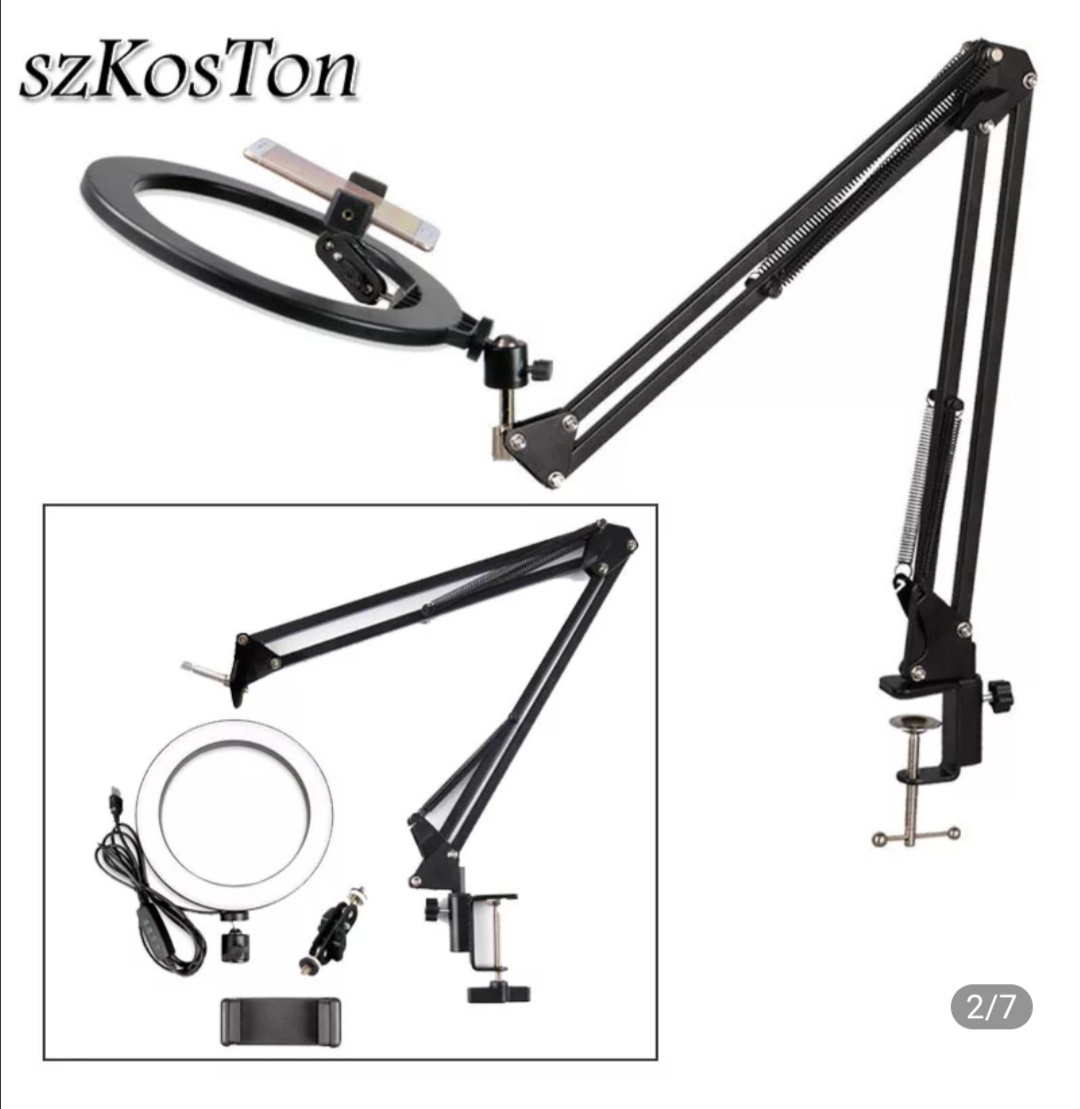 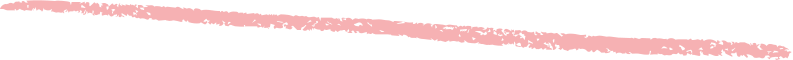 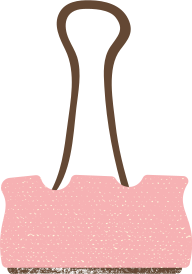 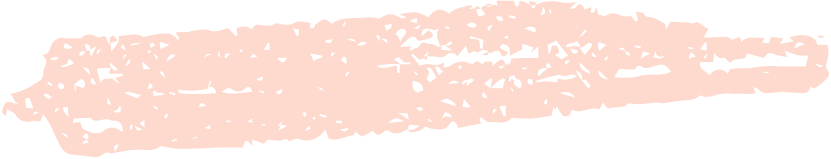 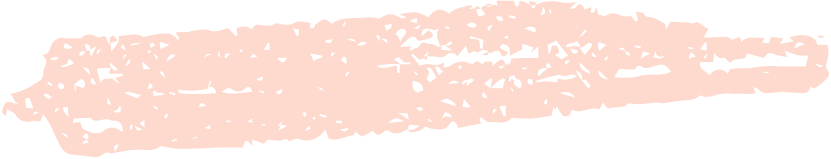 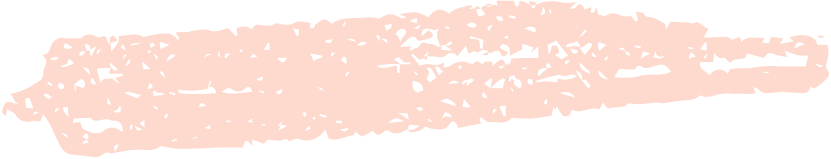 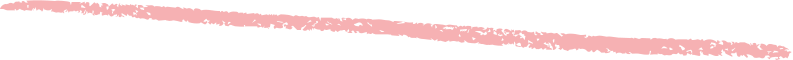 https://coreapp.ai/app/player/lesson/5f4f2b703c2a277debddd563
WMCJ
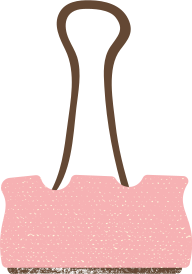 https://coreapp.ai/app/player/lesson/5f4f3b293c2a277debddd599          9ANO
https://coreapp.ai/app/player/lesson/5ee108496449dc92120800f9         QB94
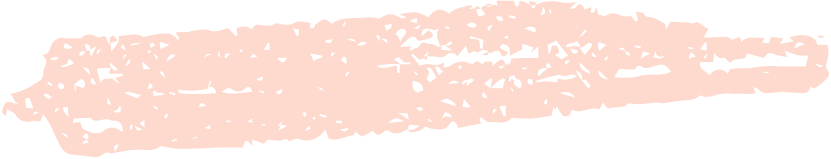 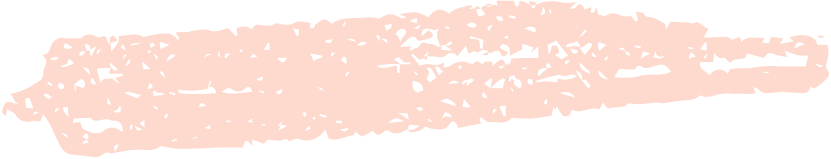 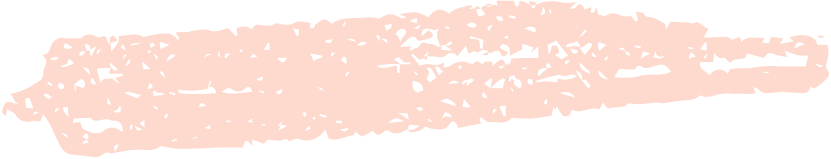 Спасибо за внимание
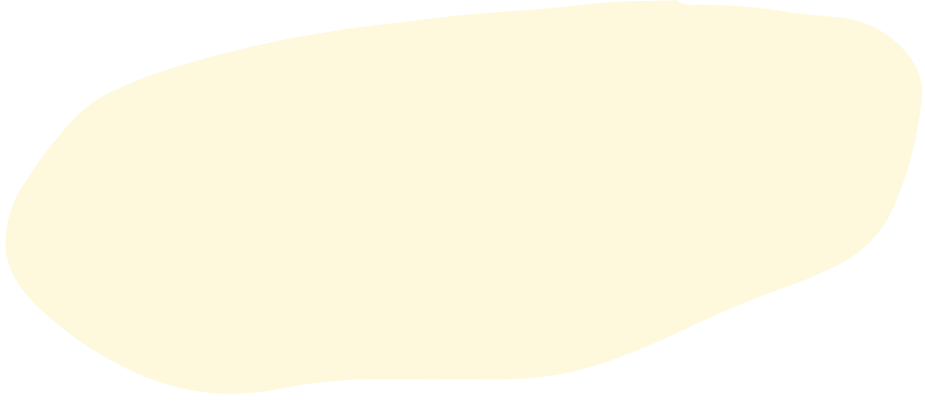 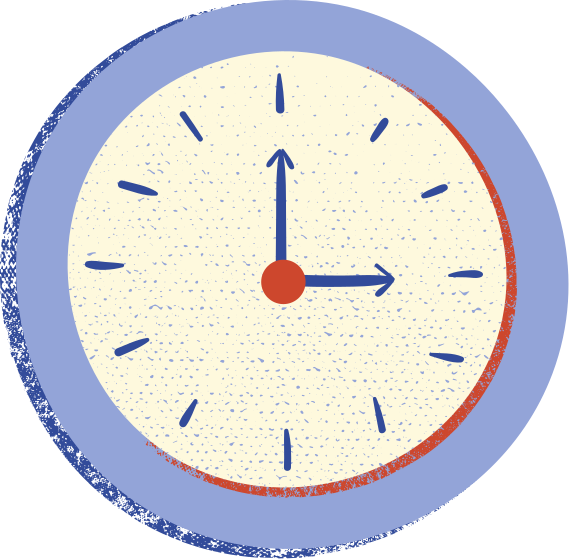 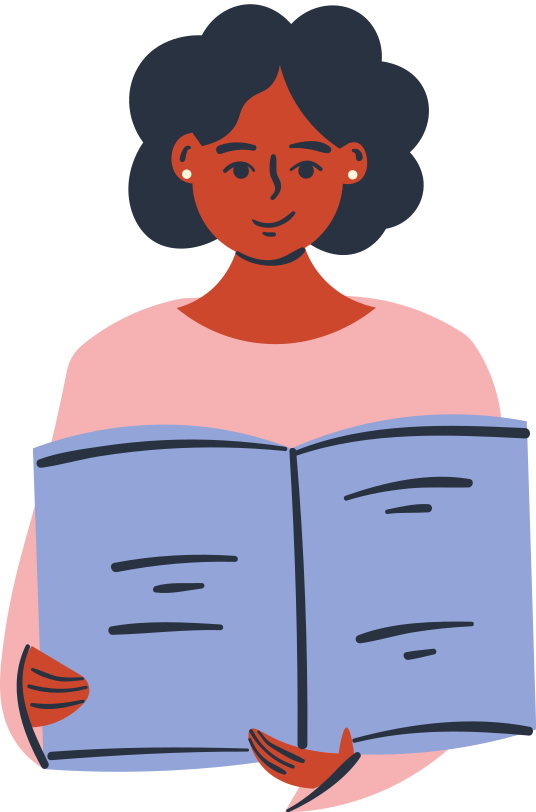 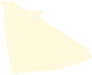 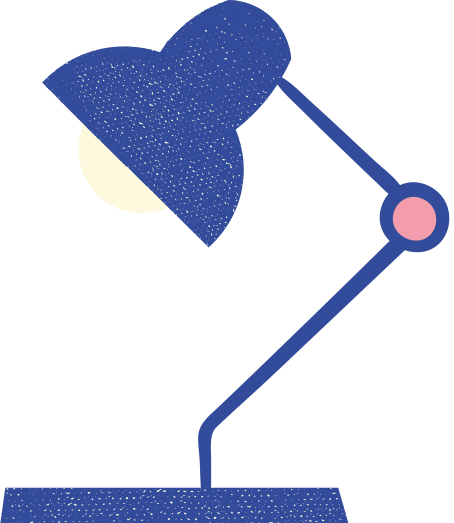 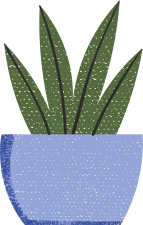 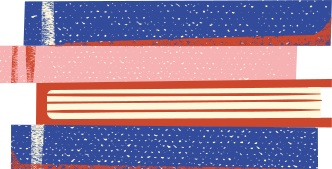 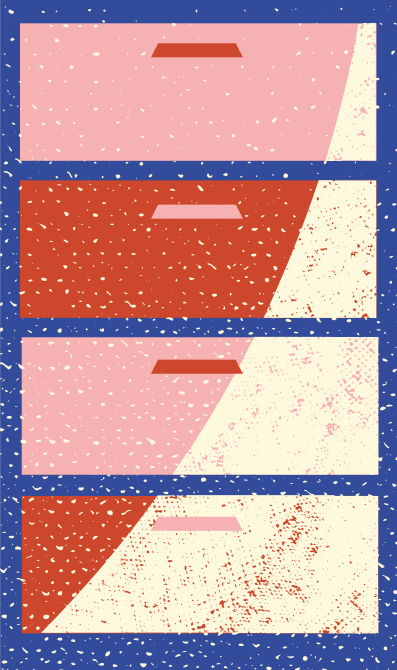 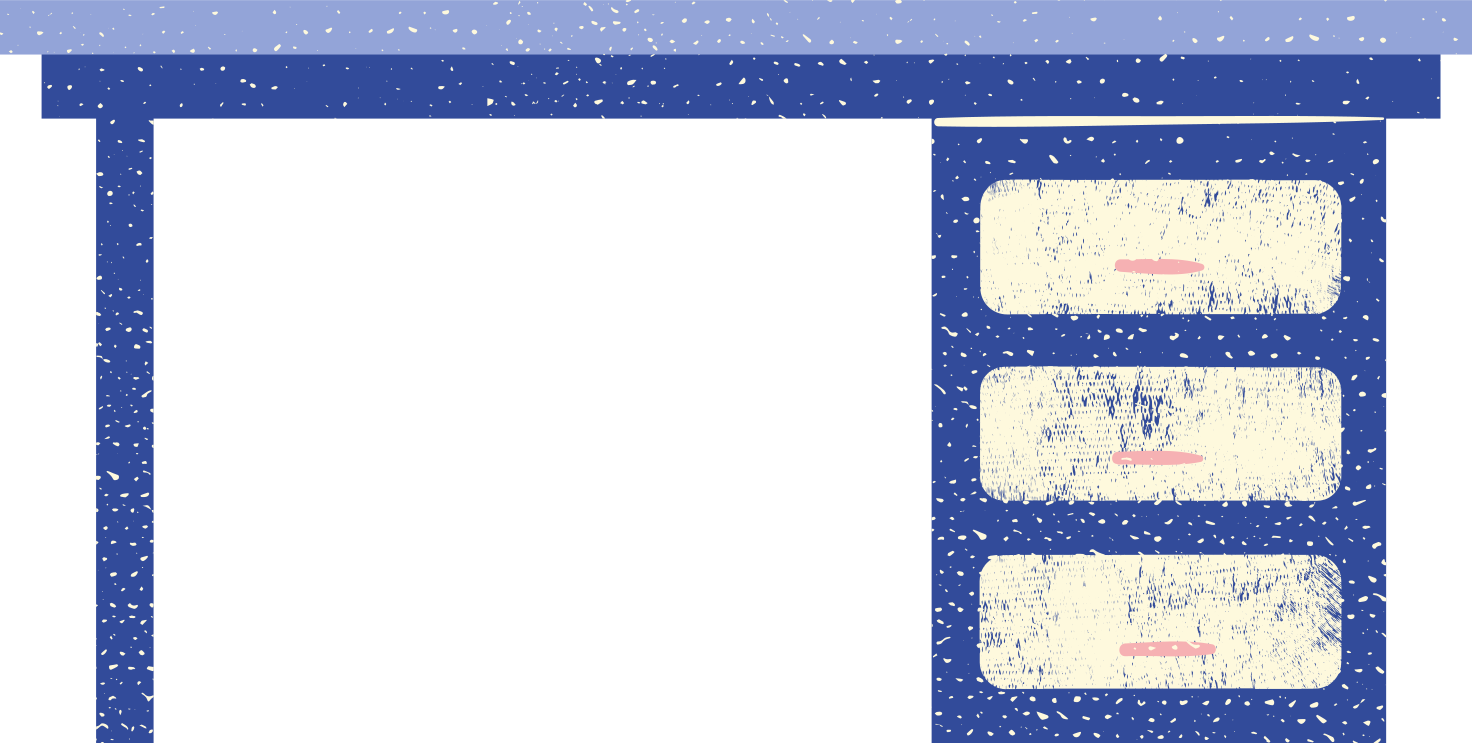